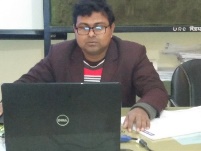 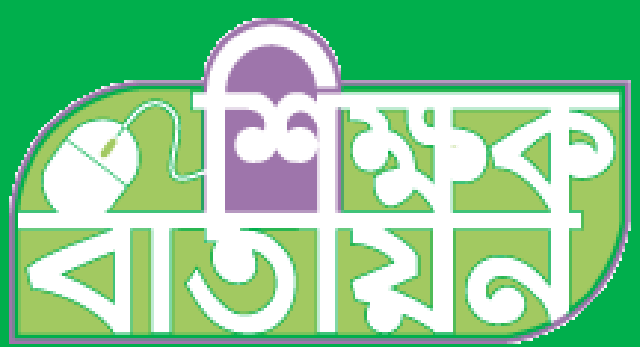 সবাইকে স্বাগতম
mamunict1978@gmail.com
01721916555
শিক্ষক  ও পাঠ পরিচিতি
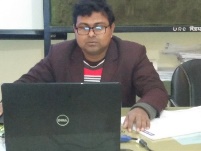 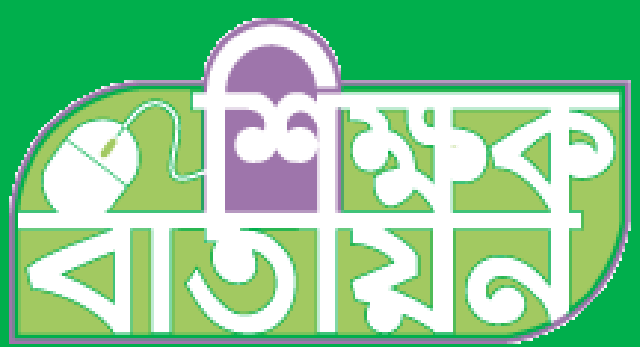 মোঃমামুনুর রশীদ প্রধান শিক্ষক বিরামপুর রেল কলোনী  সরকারী প্রাথমিক বিদ্যালয় বিরামপুর ,দিনাজ পুর।
mamunict1978@gmail.com
01721916555
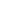 শ্রেণিঃপঞ্চম 
বিষয়ঃ প্রাথমিক বিজ্ঞান 
পাঠঃ পদার্থ ও শক্তি
পাঠ্যাংশঃ শক্তির রুপান্তর
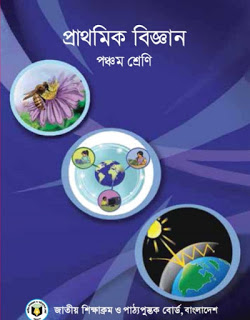 শিখনফল
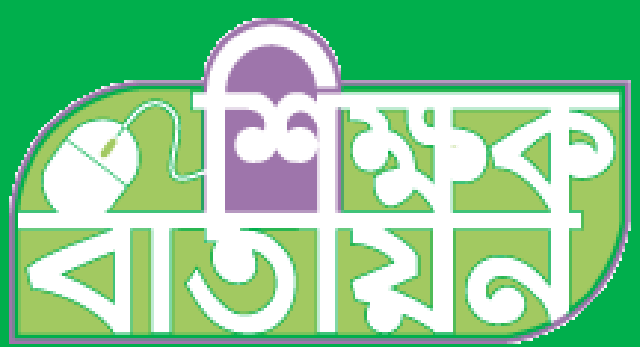 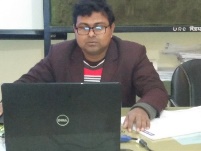 16.৩ .১  শক্তির রূপান্তর ব্যাখ্যা করতে পারবে ।
mamunict1978@gmail.com
01721916555
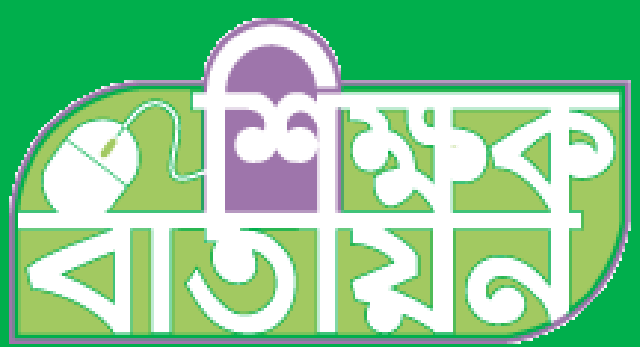 এসো কিছু ছবি দেখি
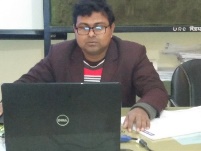 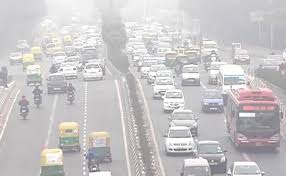 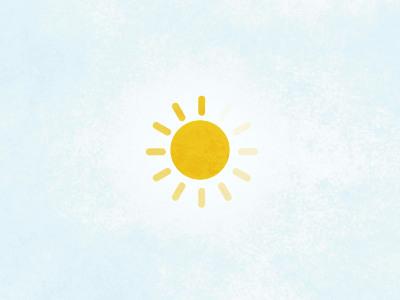 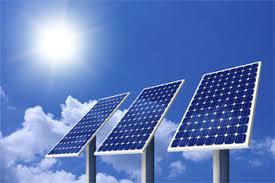 গাড়ি চালাতে
সুর্য
mamunict1978@gmail.com
01721916555
বিদ্যুৎ তৈরি
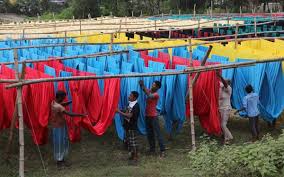 কাপড় শুকানো
আরো ছবি দেখি
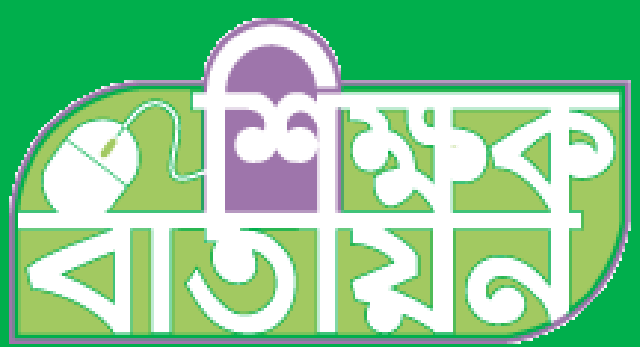 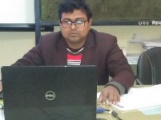 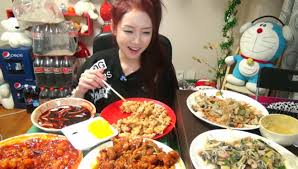 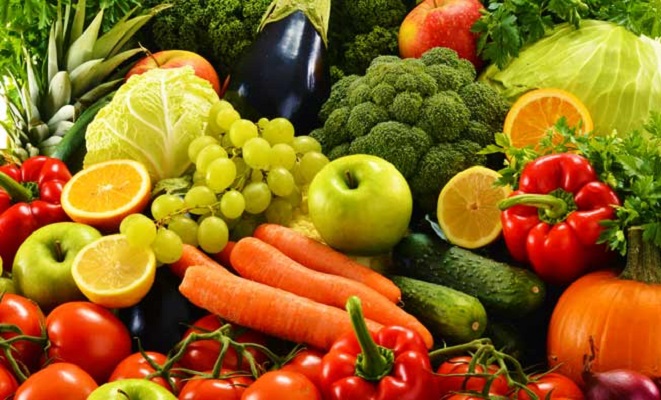 ফলমুল
খাদ্য
mamunict1978@gmail.com
01721916555
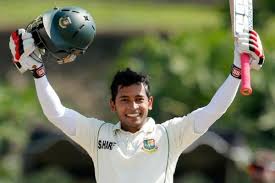 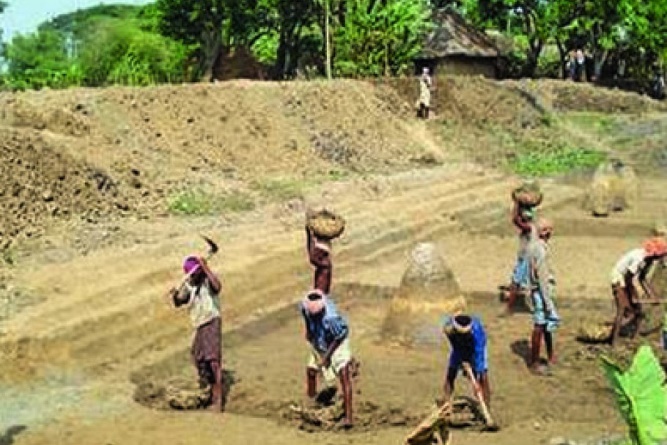 খেলা ধুলা
কাজ
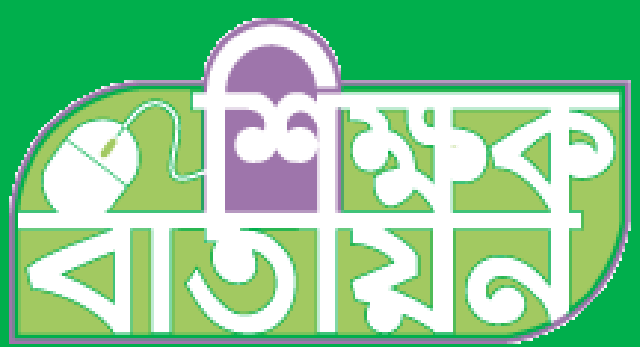 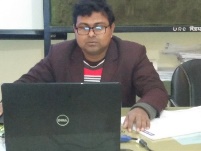 শক্তির রূপান্তর
শক্তি এক রূপ থেকে অন্য রূপে পরিবর্তিত হতে পারে। শক্তির রূপের এই রূপের পরিবর্তনই হলো শক্তির রূপান্তর।
সুর্য থেকে পাওয়া শক্তিই হলো সৌর শক্তি
আলোক  শক্তি
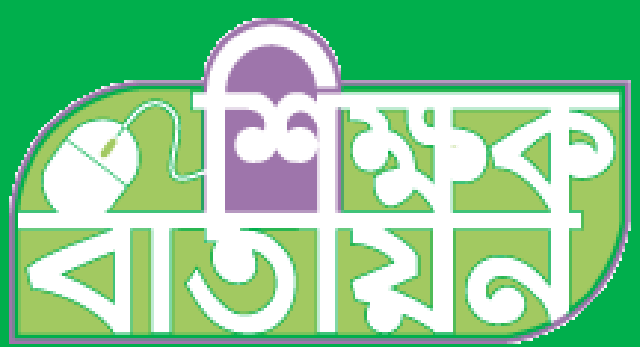 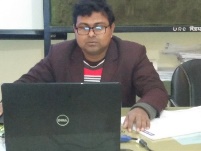 তাপ শক্তি
সৌর /বিদ্যুৎ শক্তি
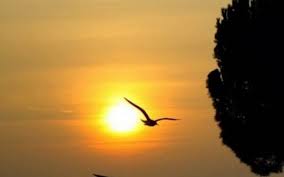 সৌর শক্তি
রাসায়নিক শক্তি
আলোক , তাপ ও শব্দ শক্তি
যান্ত্রিক শক্তি
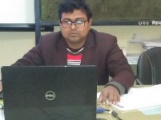 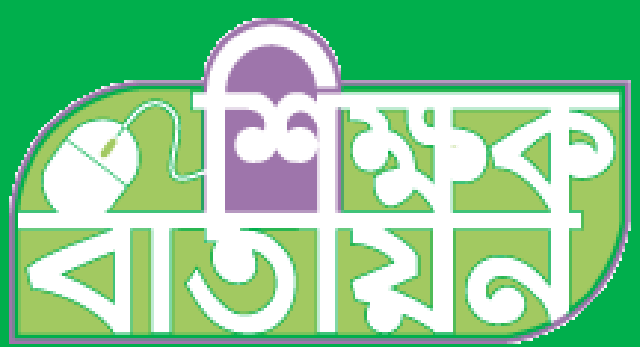 শক্তির রূপান্তর প্রক্রিয়া
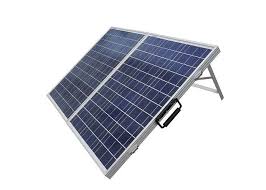 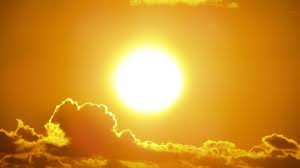 র
রূপান্তরিত হয়
mamunict1978@gmail.com
01721916555
বিদ্যুৎ শক্তিতে
আলোক শক্তি
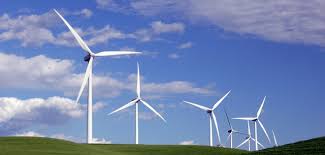 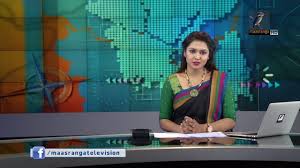 রূপান্তরিত হয়
আলোক এবং শব্দ শক্তিতে
যান্ত্রিক শক্তি
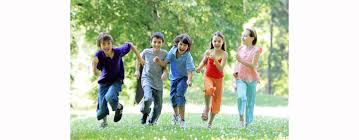 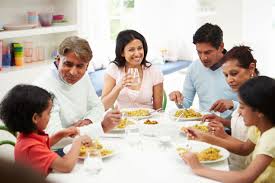 রূপান্তরিত হয়
যান্ত্রিক শক্তিতে
রাসায়নিক  শক্তি
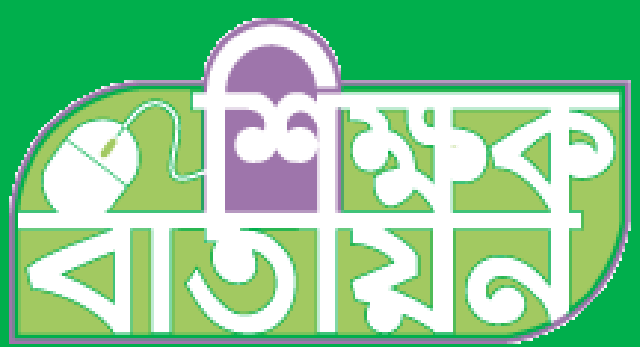 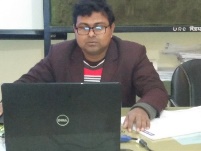 শক্তির রূপান্তর প্রক্রিয়া
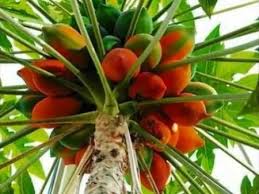 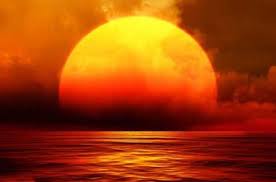 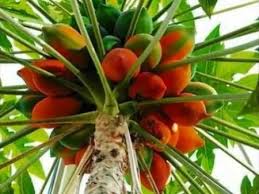 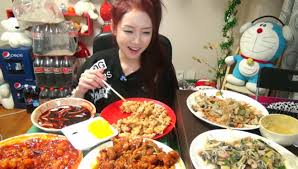 mamunict1978@gmail.com
01721916555
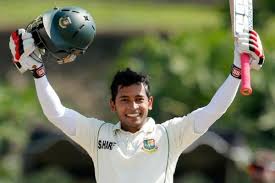 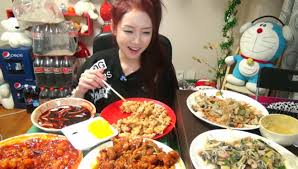 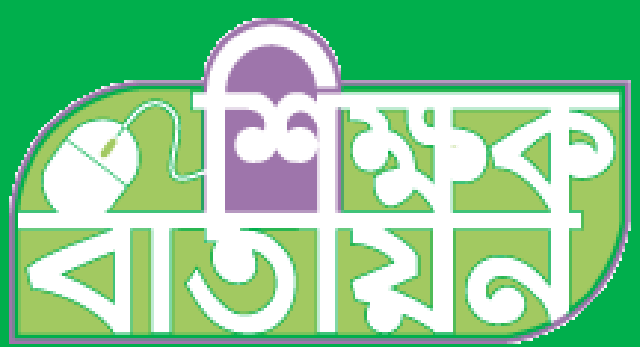 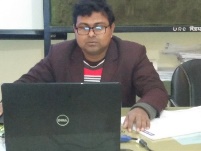 শক্তির  রূপান্তর প্রক্রিয়া
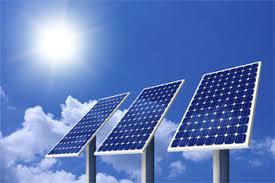 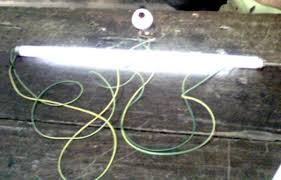 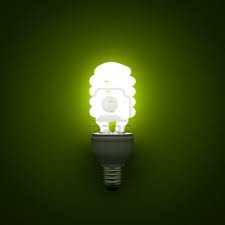 mamunict1978@gmail.com
01721916555
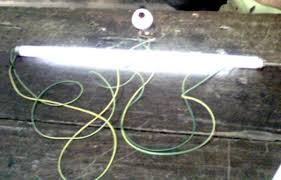 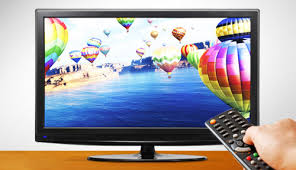 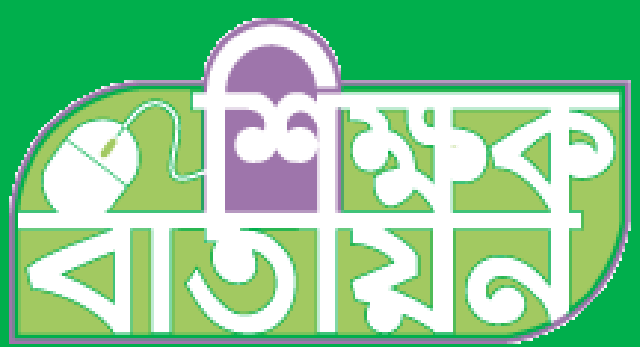 শক্তির রূপান্তর প্রক্রিয়া
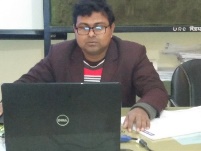 সৌর  শক্তি
আলোক শক্তি
আলোক শক্তি
রাসায়নিক শক্তি
mamunict1978@gmail.com
01721916555
রাসায়নিক শক্তি
যান্ত্রিক শক্তি
যান্ত্রিক শক্তি
বিদ্যুৎ শক্তি
আলোক , তাপ ও শব্দ শক্তি
বিদ্যুৎ শক্তি
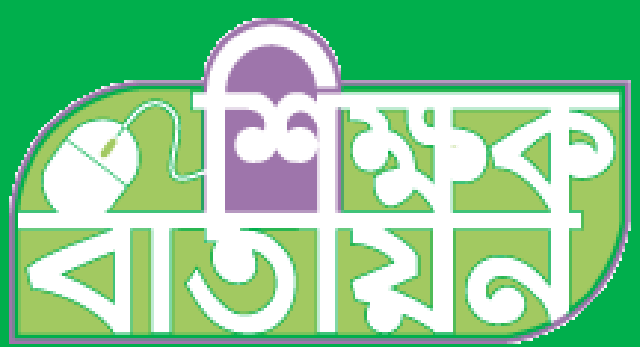 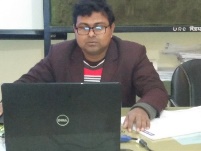 পাঠ সংযোগ
পৃষ্ঠা নং ৩৩
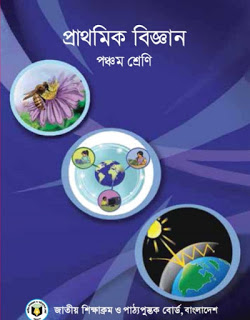 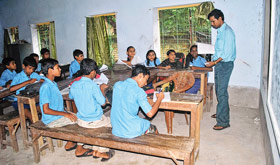 mamunict1978@gmail.com
01721916555
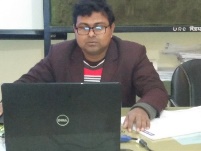 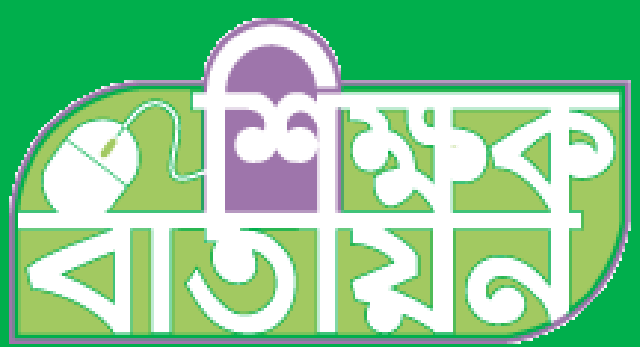 দলীয় কাজ
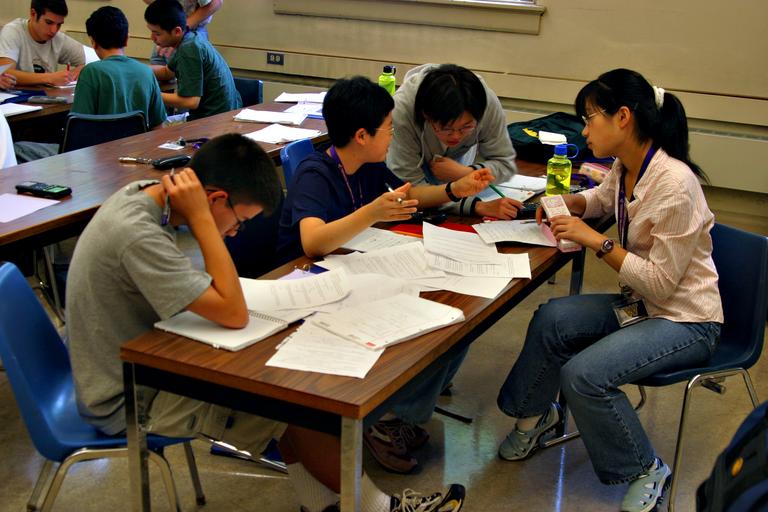 শক্তির উৎস গুলো খুজে বের করে তালিকা তৈরি করঃ
mamunict1978@gmail.com
01721916555
দল – শাপলা
রোলঃ ১,3,10,১৩,১৭,২১।
দল-  গোলাপ
রোলঃ ২,6,8,১৪, ১৮,২২ ।
দল – ডালিয়া
রোলঃ 4,৭,১১,১৫,১৯,২৩ ।
দল- পলাশ
রোলঃ 5,9,১২,১৬,২০,২৪ ।
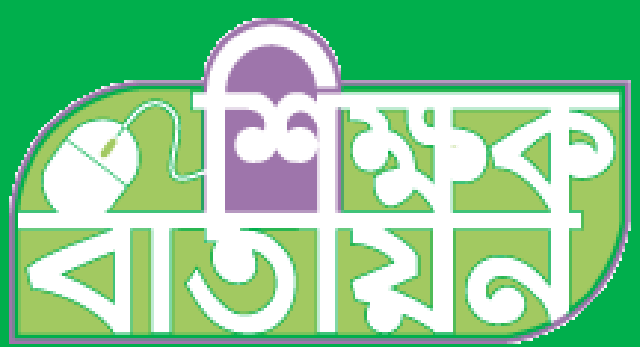 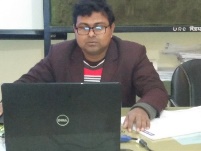 মুল্যায়ণ
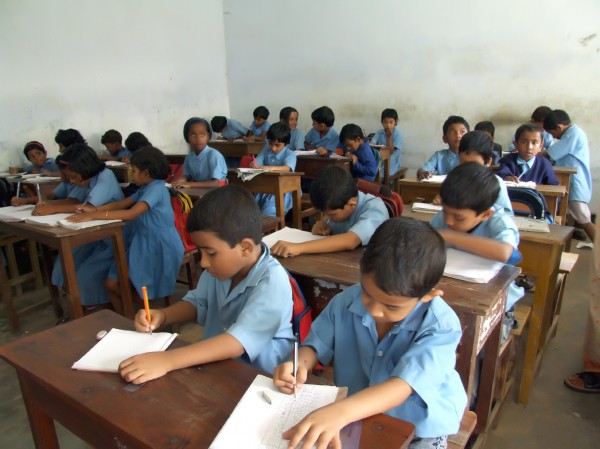 mamunict1978@gmail.com
01721916555
শক্তির  বিভিন্ন  রুপান্তর সমুহ খুঁজে বের করে  তালিকা তৈরি করঃ
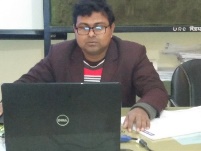 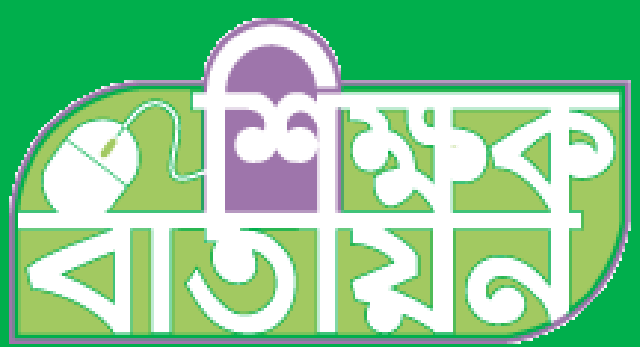 ধন্যবাদ,আবার দেখা হবে
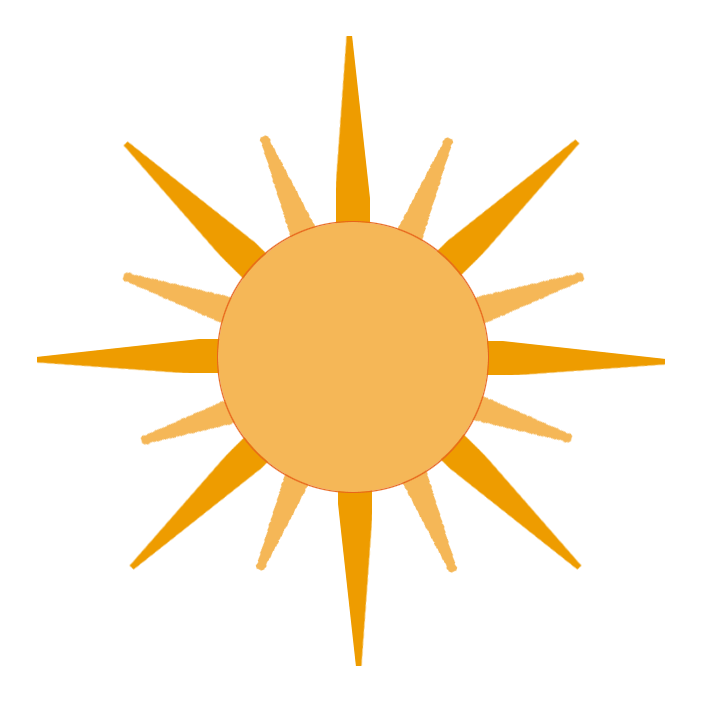